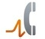 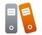 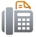 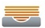 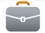 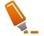 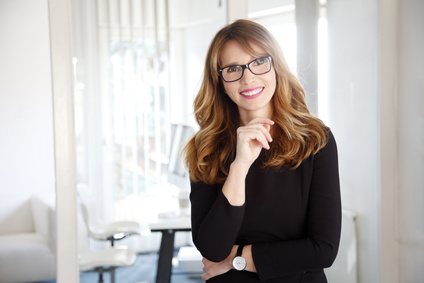 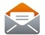 TITULO DO TRABALHO